Linguistik Antropoloji
Bütün canlılar türdeşleriyle ve diğer türlerle ile bir şekilde iltetişim kurarlar.
Bunlar;
Koku,
Fiziksel hareketler,
Ses çıkarma şeklinde olabilir.
İletişim kurma, türün devamlılığı açısından hayati bir önemdedir. Bu sayede türdeşler ortaklaşarak grup oluşturmaktadırlar.
Bir gruba mensup olmak pek çok canlı türü için sadece üreme için değil, dış tehlikelerden korunmak için de bir etkendir.
Konuşma yeteneği diğer insanın sahip olduğu ve başka canlılarda görmediğimiz bir özelliktir.
Bütün canlılar iletişim kurar ancak iletişim kurgusu değiştirilemez. Belirli durumlar için belirli davranışlar sergilenir.
İnsan ise konuşma yetisi sayesinde, sahip olduğu kelimeleri kombinasyonlar kurarak sonsuz bir iletişim zenginliğine sahiptir.
Bu elbette kültürel olarak gerçekleşir. 
Dil biyolojik bir evrim ile gerçekleşmiş, kültürel olarak inşa edilmiş ve edilmektedir.
Dil antropolojisi, dil, kültür ilişkisini, dilbilim kuramlarından da yararlanarak çalışan, bir bakıma bilişsel çalışmalara da yaslanan bir antropoloji alt alanıdır.
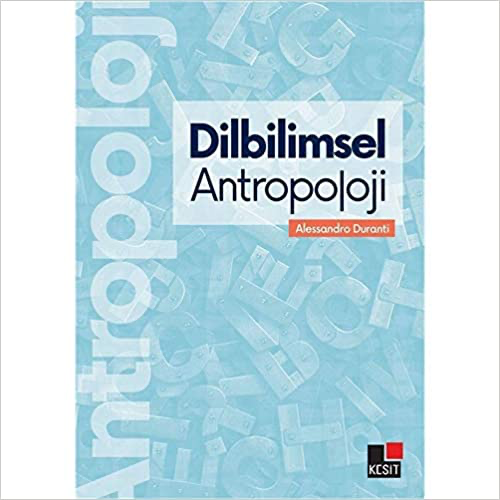 Alessandro Duranti’nin çalışması dil antropolojisi alanındaki temel kaynakların başında yer alır ve Türkçe’de de yayımlanmıştır.
Dil, insan topluluklarının zihinsel dünyaları, kültürel durumları, toplum içi ilişki biçimleri gibi pek çok unsurun anlaşılması için anahtar rolündedir. 
Bir bakıma dil kültürün aynasıdır.
Yukarıda bahsedilen konular sebebiyle Dil eğitimi alanların antropoloji ve folklor eğitimi almaları, öğrenilen dilin mantığını anlamayı kolaylaştırıcı bir etken olacaktır.